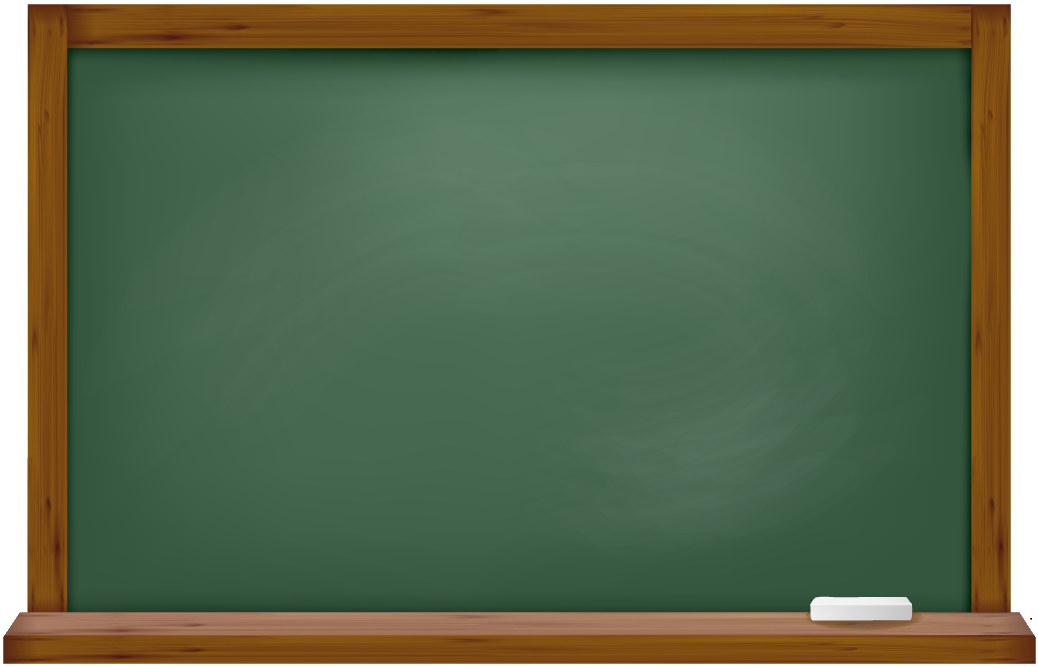 Приращение функции
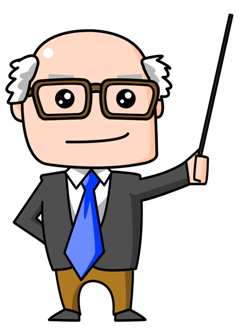 Алгебра и начала 
математического анализа,
 10 класс
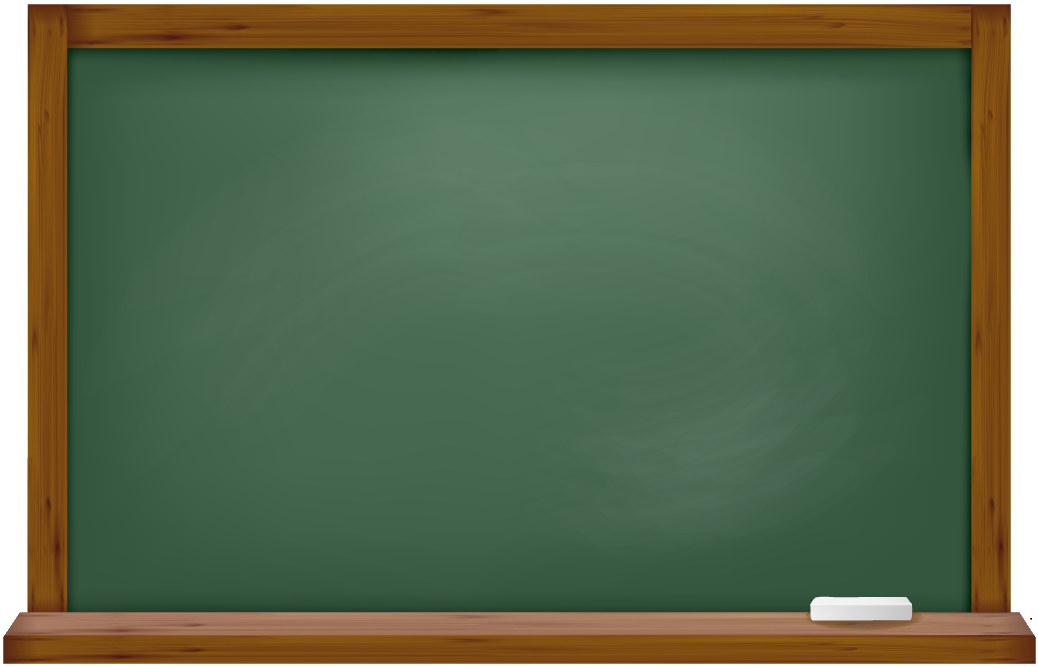 Физика, химия, биология, технические науки исследуют различные процессы, т.е. изменения каких-то величин. Для описания изменяющихся процессов используют понятие приращение.
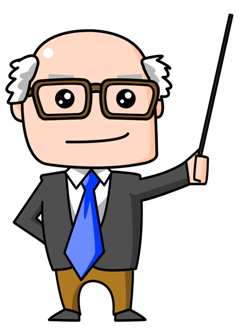 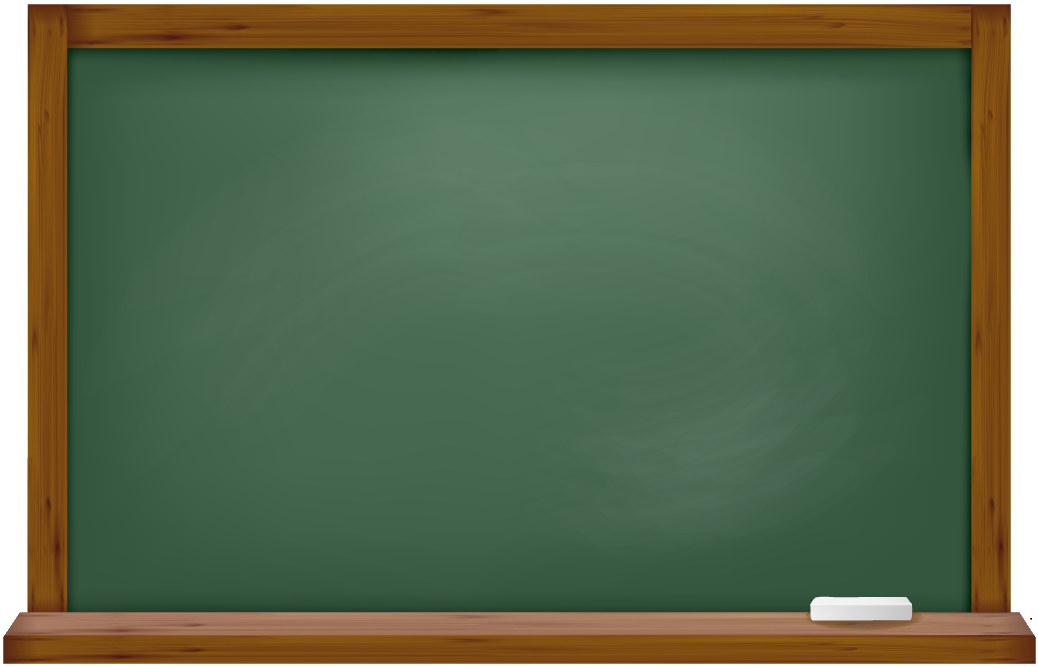 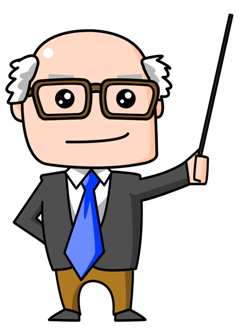 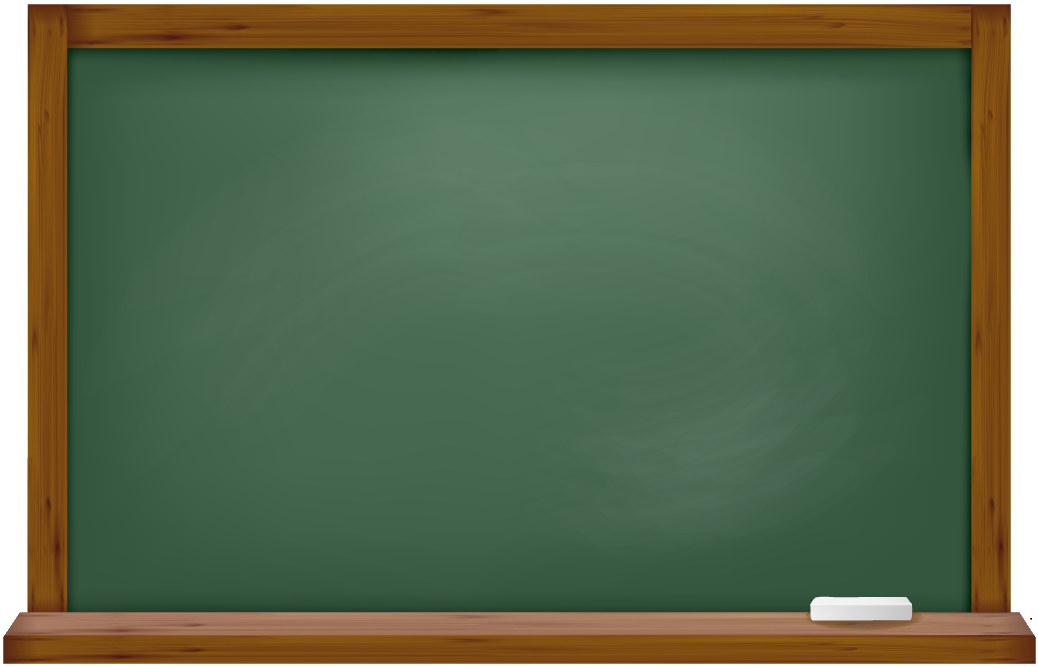 Пусть дана функция  у=f(х)
y
у=f(х)
x
0
х1
Х0
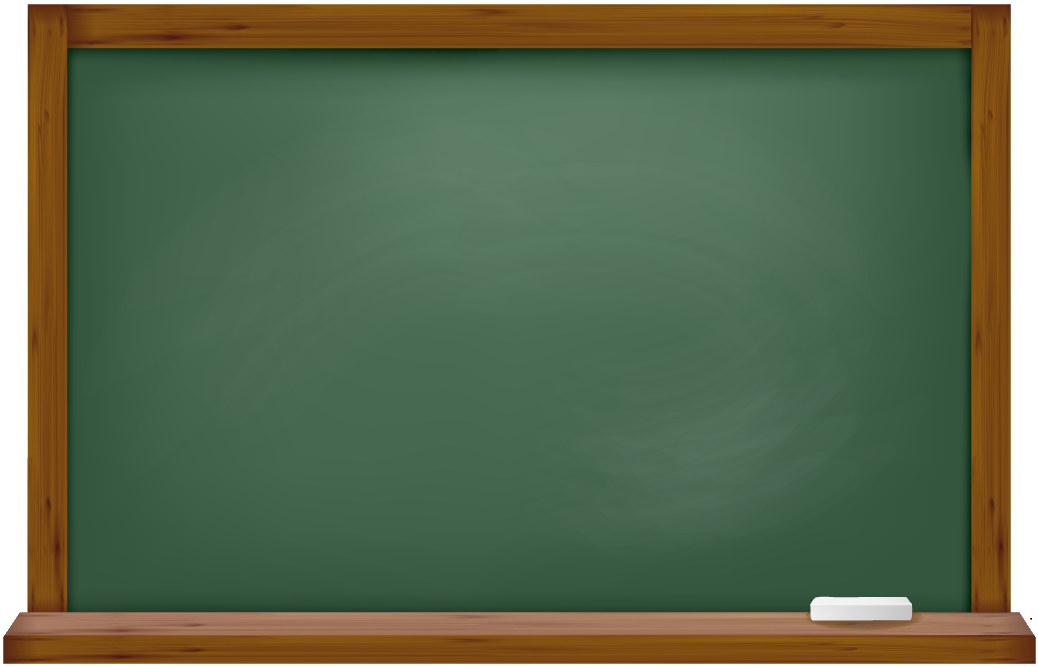 у
4
3
2
∆f
1
-2
-1
0
1
х
2
∆x
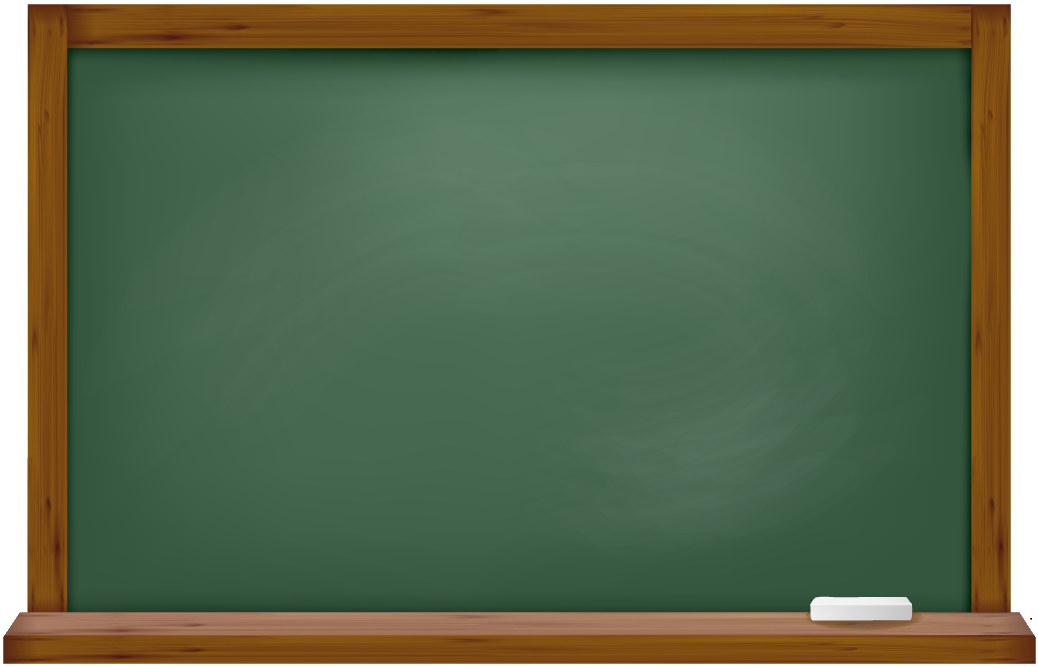 Обратите внимание, что приращение функции (как и приращение аргумента), может быть и положительным и отрицательным числом.
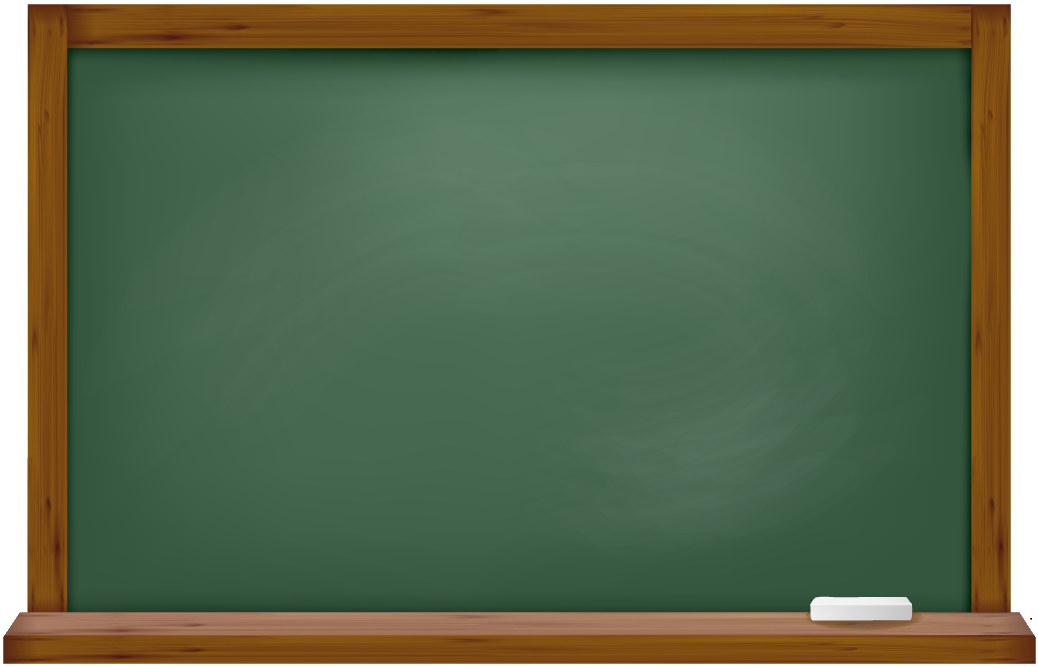 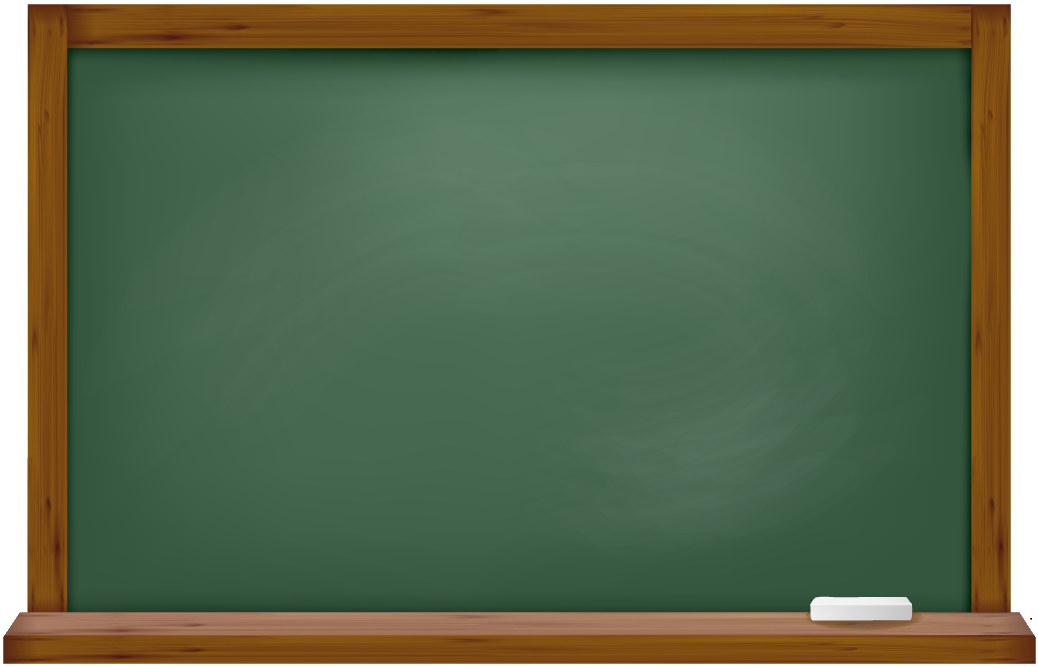 А теперь посмотрим на определение непрерывной функции с точки зрения приращений функции и аргумента.